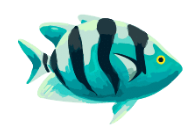 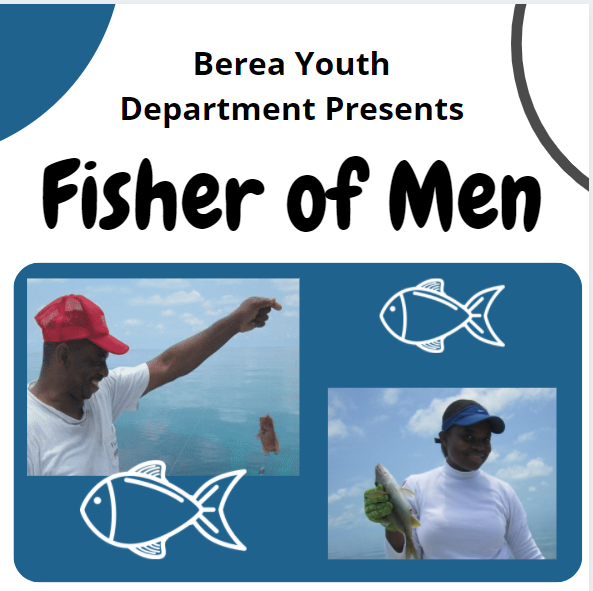 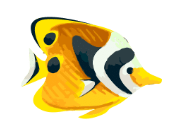 [Speaker Notes: How many of you have had the opportunity to go fishing? 
What are some of the things you like about fishing?
What are some of the things you don’t like about fishing?

Today we’re going to look at how fishing is similar to evangelism and what it means to be a fisher of men.]
We are called to Follow
“. . . Follow Me, and I will make you . . .” (Matthew 4:19)
[Speaker Notes: What does it mean to follow Jesus?
Have our eyes fixed on him
Looking at their example he left and doing the same
Having personal relationship with them
Obeying his teachings

If we follow Jesus he will make us experts in fishing for men.

Now, tell me some of items of equipment you probably would need before you go fishing?]
Fishing Equipment
Luke 5:1-2; So it was, as the multitude pressed about Him to hear the word of God, that He stood by the Lake and saw two boats standing by the lake; but the fishermen had gone from them and were washing their nets.
[Speaker Notes: The Old Testament refers to catching fish with hooks, spears, and several types of nets (Job 18:8; Ecc. 9:12; Isa. 19:8). And there are Several types of nets that were used in Jesus' time.  So just as they were different tools used to catch fish we also have different techniques of sharing God’s word. The gospel itself will never change but how we share or deliver the gospel to others can change.

One of the most important skills of fishermen was making and mending nets. Made of linen, a common fabric used in the ancient Near East, these nets had to be carefully cleaned and dried each day or they would quickly rot and wear out. 

What equipment do we need as Christians?]
Evangelism Equipment
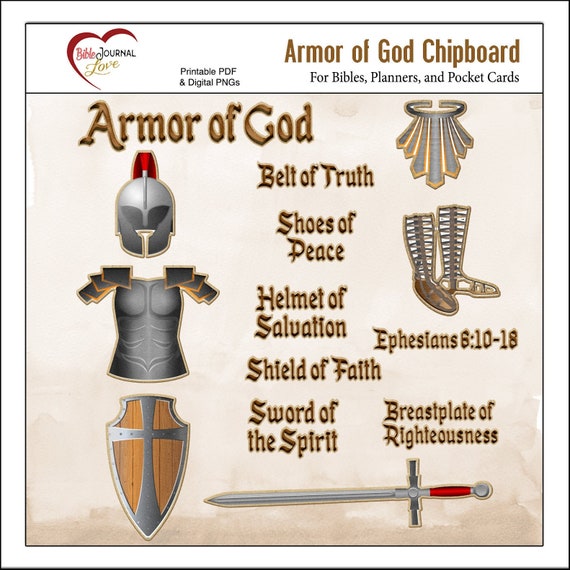 Eph. 6:10 Finally, my brethren, be strong in the Lord and in the power of His might. Put on the whole armor of God, that you may be able to stand against the wiles of the devil.
[Speaker Notes: Eph 6:10-17
¶Finally, my brethren, be strong in the Lord and in the power of His might. Put on the whole armor of God, that you may be able to stand against the wiles of the devil.
For we do not wrestle against flesh and blood, but against principalities, against powers, against the rulers of the darkness of this age,[fn] against spiritual hosts of wickedness in the heavenly places.
Therefore take up the whole armor of God, that you may be able to withstand in the evil day, and having done all, to stand.
¶Stand therefore, having girded your waist with truth, having put on the breastplate of righteousness,
and having shod your feet with the preparation of the gospel of peace;
above all, taking the shield of faith with which you will be able to quench all the fiery darts of the wicked one.
And take the helmet of salvation, and the sword of the Spirit, which is the word of God;

Word of God
Just as the fisherman’s main tool was his net and he spent time each day with his net we too should ensure that we spend time daily with the Word of God. We can’t share something we have not experienced.]
Fishing requires going.
Jesus went through all the towns and villages, teaching in their synagogues, proclaiming the good news of the kingdom and healing every disease and sickness. (Matthew 9:35)
[Speaker Notes: This is simple, obvious, but still overlooked. A fisherman needs to go out into the water where the fish are. And in that way, we need to go to where the people are, and we need to tell them about Jesus. We need to go and we need to let out the net of the gospel.

He took His disciples to the people in order to establish a pattern for the early church (and our churches today) to follow. We can’t just wait for people to come to us. We have to go where the people are and, more importantly, we have to be willing to go where they want to be reached. Jesus said, “The harvest is plentiful, but the workers are few.” There are thousands of people in close proximity to you and your church who want to be reached. They are hurting, lost, hopeless, and fearful and they need the gospel.

Do you have a neighbor who does not know Jesus? What about co-workers and other friends? The list can go on and on. These are all people that need to hear the gospel and are all a good place to begin sharing the gospel.]
You have to Cast
And He said to them, “Go into all the world and preach the gospel to every creature.” (Mark 16:15)
[Speaker Notes: Once the fisherman has gone out into the water, he needs to let down his nets. Just sitting in his boat bobbing on the waves won’t do it. He needs to cast his net into the water

Because of the times we live in, CoVID protocols, going out door to door may not be as practical and safe, so what are some other ways we can go out and evangelize?
Extend invitations to friends to join you for online church services. Encourage them to listen and then follow up with a text or email.
Serve others. Be the hands and feet of Jesus in your neighborhood. Make yourself available to run errands or grab meals for those around you. This will inevitably build a bridge for conversation to take place about Jesus.
Write out your testimony and send it via email to as many people as possible. Don’t create a book and email it. Instead, keep it short and to the point. Describe your life before you met Jesus, how you met Him, and the difference He has made in your life after trusting Him as Savior. End the email with a simple question: Could you share your story with me?
Give out Bibles to those in your neighborhood. Include a list of verses and page numbers that lead them through the plan of salvation. Follow up later with a phone call, text or email simply asking what they learned while reading.
Video your testimony and put on your Facebook or Instagram. Or better, direct message people your video testimony. Be sure to ask others to share their story with you.
Schedule a neighborhood ZOOM check in. Ask how everyone is doing and what needs they may have or know about in the neighborhood. This would be a perfect time to insert a phrase like this, “During difficulties like this, I like to pray, what do you do?” Follow up with people one on one after the meeting for gospel conversations to occur.]
Know Your Fish
1 Cor. 9:19 - For though I am free from all men, I have made myself a servant to all, that I might win the more;
[Speaker Notes: A skilled fisherman learns about fish so he can use the right nets, or the right bait, or go out fishing at the right time of day. “The kind of fish you want to catch will determine every part of your strategy,”. You and I need to consider the best and most effective ways to reach the people around us. Sharing the gospel is about more than just learning and reciting a generic gospel presentation. It’s about knowing people and loving people—about loving them enough to get to know them.  The better we know people, the better we can show them how the gospel addresses their deepest needs. We can listen to them carefully, then address their particular questions, concerns, griefs, and misconceptions. 

A great example of someone who understood this is Paul. Paul tailored his missionary approach to be the most effective for whatever group of people he was trying to reach.

Jesus also personalized the gospel to each person that he encountered. Not only do we need to go where the people are, we must speak to them in ways that they will understand the gospel. Jesus gave the same message to different people in different ways.]
Fishing requires diligence and patience
Proverbs 21:5 - The plans of the diligent lead surely to abundance
[Speaker Notes: A fisherman won’t be successful if he just fishes when he feels like it or when just the right opportunity comes along. He needs diligence. He needs to structure his days around his task. And in the same way, we need diligence in sharing the gospel. It’s not enough to just hope for opportunities to come along. We need to plan how we will create and embrace opportunities to tell others about Jesus. You can’t rush the process. Most people that I know who go fishing plan on being out there for a few hours, not just a few minutes. 
Diligence - careful and persistent work or effort.

Why do we need to have patience when evangelizing?  

Don’t expect persons to come to Jesus after one encounter. The seed planted needs to be watered and will take time to grow. Remain prayerful and consistent.]
They need to be caught before Jesus cleans them
2 Cor. 5:17 "Therefore, if anyone is in Christ, the new creation has come: The old has gone, the new is here!"
[Speaker Notes: What do you think this scripture means? 

You can’t clean a fish before you catch it. I have seen so many Christians who want to be fishers of men focus heavily on cleaning the fish before they catch them. They get surprised by how unsaved people act. What do you really expect? We should also never expect people without Christ to live up to the standards that Christ set. You couldn’t do it without Jesus and they can’t either, so stop expecting them to. When people are controlled by their sinful nature they are going to do what their sinful nature dictates. Isn’t that what you did before Christ changed you? Love them through the process but recognize that the change in their life will come when Jesus comes into their heart and not before.]
A personal choice
John 1:12 But as many as received Him, to them He gave the right to become children of God, to those who believe in His name:
[Speaker Notes: There is one part of sharing the gospel that has nothing to do with fishing. When you think of how Christians can be fishers of men there is one thing that sets it apart from just regular fishing. You must ask people to make a decision. The fisherman never asks the fish to jump in the net or get on the hook, they simply hope they will see the bait and grab it. This is not true with the gospel. We need to share it, but we also need to ask people to respond to it.
In Acts 2 after being filled with the Holy Spirit, Peter stood and preached the first gospel sermon. He held the first outdoor crusade. As he got to the end of his message here is what Peter did.
"With many other words he warned them; and he pleaded with them, “Save yourselves from this corrupt generation.” Those who accepted his message were baptized, and about three thousand were added to their number that day." – Acts 2:40-41 (NIV, emphasis added)
The word pleaded can also mean invited. What he was doing was asking, even begging, the people to make a response to the message of the gospel. You should always remember that whenever you share the gospel with someone. It is not complete until you ask the person to make a decision. Remember you are not responsible for the outcome, but you are responsible for asking the question. When you do this you are understanding how Christians can be fishers of men.
I hope you got all my fishing analogies as you read this. I must say they weren’t bad for a boy who grew up in the city and has one day of fishing experience. I think I did ok. My fishing advice will probably not help you catch any more fish in the lake or the ocean but hopefully, it will help you become a better fisher of men]
Focus on casting the net not how many fish you catch
1 Cor. 3:7-8 "So neither the one who plants nor the one who waters is anything, but only God, who makes things grow. The one who plants and the one who waters have one purpose, and they will each be rewarded according to their own labor."
[Speaker Notes: When Christians are trying to be fishers of men there is one thing I see them struggle with. They worry about the results. I want to take this heavy and unnecessary burden off you. There is nowhere in the Bible, at least I haven’t found it, where it says you are responsible for getting people saved. What you are responsible for is sharing the message of the gospel with people. In all honesty, there is nothing else you can do. Paul reminds us in 1 Cor. 3 that some will plant, some will water, but it is God who gives the increase. It is God who draws people to himself by the Holy Spirit, he simply uses us as a vehicle to plant and water. Let that be your focus. In fact, God will reward you for simply doing your part.

I think it is safe to say that any good fisherman will tell you that you have no control over the number of fish you catch. The same is true with the gospel. As you go out to be a fisher of men and share the gospel don’t worry about how many get saved, you cannot control that. Worry about how many nets you throw. When it comes to Christians being fishers of men and sharing the gospel this is what Jesus wants you to focus on.]